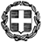 ΕΛΛΗΝΙΚΗ ΔΗΜΟΚΡΑΤΙΑ
ΥΠΟΥΡΓΕΙΟ ΠΑΙΔΕΙΑΣ
ΔΙΑ ΒΙΟΥ ΜΑΘΗΣΗΣ ΚΑΙ ΘΡΗΣΚΕΥΜΑΤΩΝ
Βασικα Οροσημα για την Εφαρμογη του Νομου ΓΙΑ ΤΑ Α.Ε.Ι.
2011
2012
2013
2014-2016
Σύσταση των Οργάνων των Α.Ε.Ι.
16/1/2012
5/2012
7/2012
8/2012
1/9/2012
10/2011
ΥΑ καθορισμού θεμάτων συστήματος ταξινομικής ψήφου
Εκλογή Προέδρου & Μελών Συμβουλίων
Εκλογή Πρυτάνεων/ Προέδρων ΤΕΙ
ΠΔ για τη σύσταση των Σχολών
Εκλογή Κοσμητόρων Σχολών
Συγκρότηση Συγκλήτων/ Συνελεύσεων ΤΕΙ
Δημιουργία Οργανωτικού  Πλαισίου Αυ τοτέλειας των Α.Ε.Ι.
10/2011
12/2012
31/12/2012
7/2013
8/2013
Εγκύκλιος ΥΠΔΒΜΘ για την Εκπόνηση των Οργανισμών
Δημοσίευση σε ΦΕΚ των Εσωτερικών Κανονισμών
Εγκύκλιος ΥΠΔΒΜΘ για την Εκπόνηση των Εσωτ. Κανονισ.
ΔημοσίευσηΠΔ για τους Οργανισμούς των Α.Ε.Ι
Υποβολή Οργανισμών στο ΥΠΔΒΜΘ
Αξιολόγηση - Διαφάνεια
11/2011
2/2012
2/2012
8/2012
9/2012
Επιλογή Μελών Συμβουλίου της ΑΔΙΠ
Επιλογή Γενικού Δ/ντή της ΑΔΙΠ
Δημοσίευση σε ΦΕΚ των ΕσωτερικώνΣυστ. Διασφ/σηςΠοιότητας Ιδρυμάτων
ΠΔ για τον Οργανισμό της ΑΔΙΠ
Επιλογή Προέδρου της ΑΔΙΠ
Διδακτικό Προσωπικό
1/2012
3/2012
8/2012
ΚΥΑ για θέματα Ανάπτυξης & Λειτ. Ηλεκτρ. Συστ. Διαχ/σης Διαδικασίας εκλογής & εξέλιξης καθηγητών
ΚΥΑ Καθορισμού Θεμάτων σχετικών με τις συνεδριάσεις των Επιτροπών επιλογής & εξέλιξης καθηγητών
Μητρώο Αξιολογητών
Διοικητικό Προσωπικό
8/2012
1/2014
ΠΔ Καθορισμού βαθμολογικής & μισθολογικής εξέλιξης κλπ. των μελών ΕΕΠ, ΕΔΙΠ, ΕΤΕΠ
Επιλογή νέων Γραμματέων Α.Ε.Ι.
Βασικα Οροσημα για την Εφαρμογη του Νομου ΓΙΑ ΤΑ Α.Ε.Ι.
2011
2012
2013
2014-2016
Σπουδές
12/2011
6/2012
5/2013
Έκδοση ΠΔ Ορισμού Πιστωτικών Μονάδων για ομοειδή Προγράμματα Σπουδών
ΚΥΑ για Χορήγηση Αδειών στους εργαζομένους φοιτητές
ΚΥΑ για διάθεση ηλεκτρονικών συγγραμμάτων
Φοιτητικά Ζητήματα
8/2012
8/2012
8/2012
2/2012
5/2012
Συγκρότηση Συμβουλίων Φοιτητικής Μέριμνας
Οργάνωση Αυτοτελών Γραφείων «Συνηγόρου του Φοιτητή»
Σύσταση Γραφείων Υποστήριξης Διδασκαλίας
Σύσταση Υπηρεσίας Υποστήριξης Φοιτητών
ΚΥΑ για χορήγηση φοιτητικών δανείων
Εθνική Στρατηγική  για την Ανώτατη Εκπαίδευση –Συμφωνίες Προγραμματικού Σχεδιασμού
4/2012
7/2012
7/2013
3/2015
Σχέδιο Προγρ/τος Εθνικής Στρατηγικής Ανώτατης Εκπαίδευσης για δημόσια Διαβούλευση
Υπογραφή Συμφωνιών Προγραμματικού Σχεδιασμού 2013-2014
Απολογισμός Συμφωνιών  Προγραμματικού Σχεδιασμού 2013-2014
Έγκριση Προγρ/τος Εθνικής Στρατηγικής Ανώτατης Εκπαίδευσης
Κέντρα Αριστείας
6/2012
9/2012
ΥΑ Καθορισμού Κριτηρίων για την ανάδειξη των Κέντρων Αριστείας
Υποβολή Υποψηφιοτήτων για Κέντρα Αριστείας
Αξιολόγηση Αλλαγών του Νόμου
10/2015
4/2016
Σύσταση Ομάδας Εμπειρογνωμόνων για την αξιολόγηγη των αλλαγών του Νόμου
Υποβολή Έκθεσης Αξιολόγησης